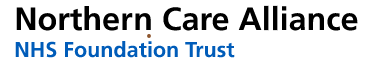 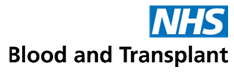 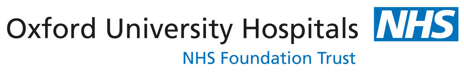 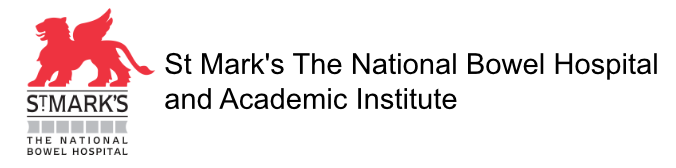 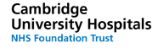 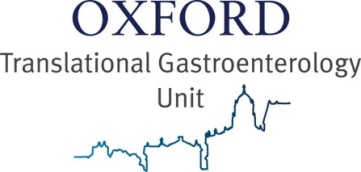 UK National Adult Small Intestine Transplant (NASIT) Forum: Exemplar of collaborative, multidisciplinary care for intestinal rehabilitation patients being considered for intestinal transplant
The Oxford Transplant Centre
The Intestinal Failure Unit
The Lennard Jones Intestinal Rehabilitation Unit
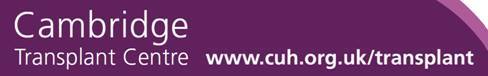 Sharkey, L1; Abraham, A1; Gabe, S3; Donnelly, S3; Rutter, C1;  Lal, S2; Allan, PJ4

1Cambridge Intestinal Rehabilitation and Transplant, Addenbrookes Hospital, Cambridge, UK
2Salford Royal Intestinal Failure Unit, Northern Care Alliance, Manchester, UK
3Lennard Jones Intestinal Rehabilitation Unit, St Mark’s Hospital, London, UK
4Oxford Intestinal Rehabilitation and Transplant, Oxford University Hospitals, Oxford, UK
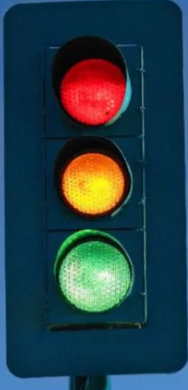 Not for transplant
Delay
List
Methods for study:
Retrospective audit of prospectively maintained list
All referrals to and outcomes from meeting minutes
NASIT between 2005-2022.
Data also derived from yearly report from NHSBT
Results:
Table 1 shows the number of patients discussed and separated into liver vs non-liver containing grafts. Not applicable are those for whom we had data that did not need transplant. 
In addition, NASIT was approached to discuss patients from UK paediatric centres (now have own paediatric forum) and internationally from Spain (2), Australia (2) to support their transplant programmes in early days of their programmes or to discuss patients with complexities.
Conclusion:
NASIT has developed into a multicentre, collaborative multidisciplinary meeting 
Optimisation-focused for patients undergoing intestinal rehabilitation
Offer alternative therapeutic strategies for those for whom intestinal transplant will not work, is not possible or as temporising measure until transplant is possible
Wealth of experience in managing intestinal rehabilitation and transplant for teams to draw on and learn from 
Opportunity to discuss the subtle nuances of care and to think outside of the box
An exemplar in allowing patients to be discussed in the round. 
Developed from gatekeeper into a “checks and balances” meeting offering maximum opportunity for collegiate discussion of complexities surrounding patients
B) Adult intestinal transplants in the UK, 1 April 2012 – 31 March 2022
A) Number of registrations onto the active transplant list, 1 April 2012 – 31 March 2022
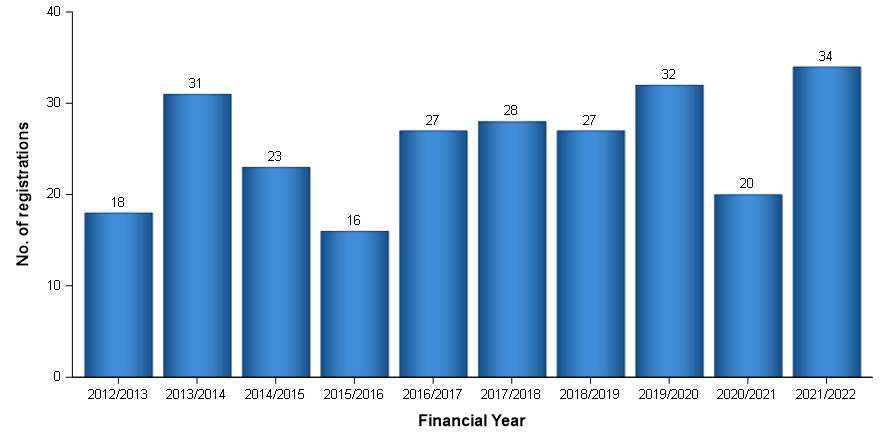 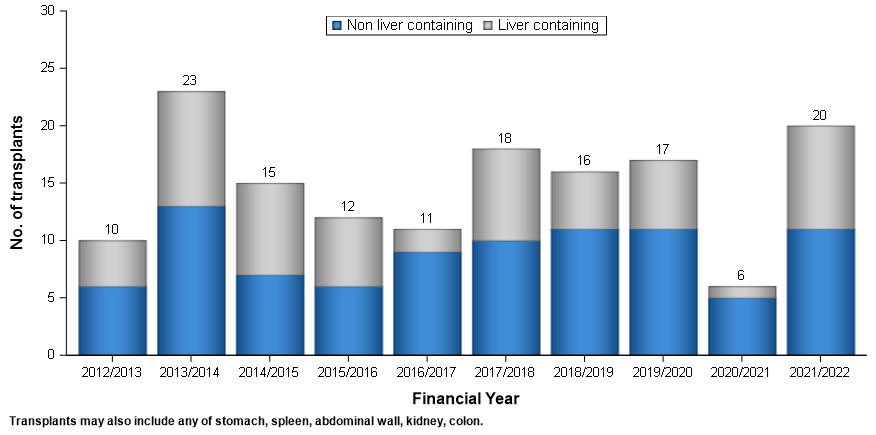 C) Comparison of mean annual intestine registration rates (pmp) with mean annual transplant rates (pmp) by recipient country/NHS region of residence, 1 April 2012 – 31 March 2022
D) UK intestinal transplants, 1 April 2012 – 31 March 2022
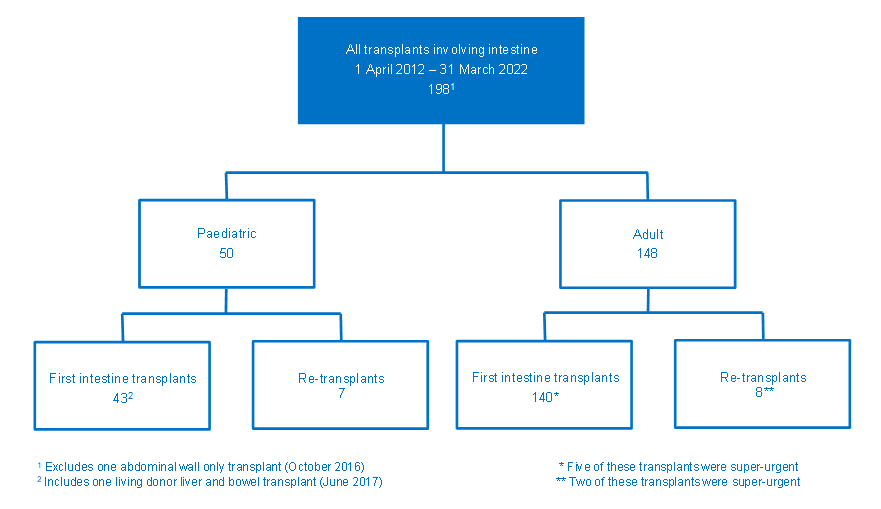 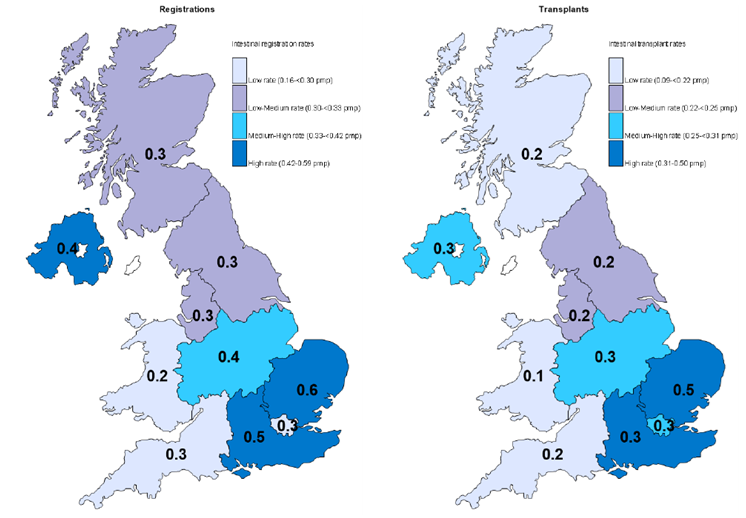 Figure 1: UK Transplant data 2012 - 2022
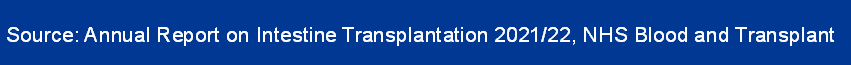 Table 1: Numbers of patients discussed at NASIT 2005 - 2022